Slide Title
Human Resources (HR)
HR – Core Details retained
Application, Interview notes, interview result, notification letters/emails, retained as per TUS retention schedule.
Where
Offer letter; Contract; Staff handbook - induction; References; Validation documents – e.g.  Birth Certificate, qualifications; Public Sector shared information
Name, DoB; Next of Kin; Contact details; email address; Gender, special requirements, Pension; Marital status
Files on HR Secure Drive; hard copy records filed securely; CoreHR system
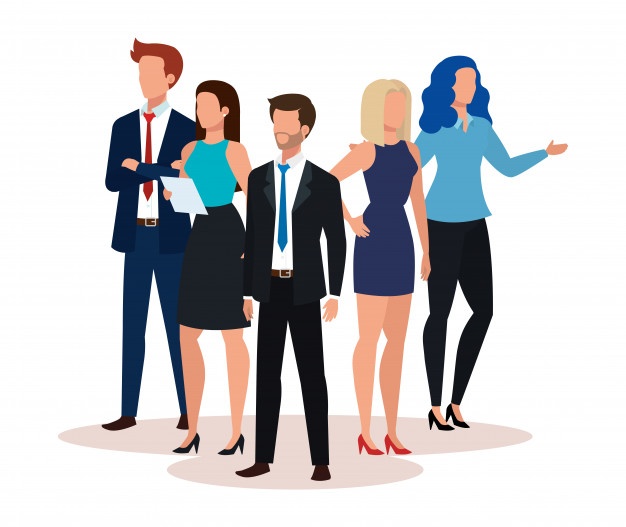 Who
HR – Employment period
Authorised HR Personnel only
HR - Legal and Disciplinary
Payroll
Courses completed, training , Appraisal reports;  Medical Certificates;  Leave record
Records retained for 8 years to indefinitely.  Assessed on a case by case basis.  Protocols apply.
Name, DoB; Address; Wages; Bank A/c Details; Tax related personal data, timesheets
Where
Core Payroll ;  Shared Drive secure Files
Who
Academic Staff
Support Staff
Administration Staff
Authorised Payroll Personnel
Faculty Manager:, Contact details; Submissions; Timetables; Pay Claim forms, Medical, Special considerations,  Leave applications
Manager:  Name, contact details; payclaim forms,  Leave applications; Medical, special considerations
Manager:  Name, contact details; pay claim forms,  Leave applications; Special Considerations, Medical
More Info
Additional information at www.ait.ie/gdpr
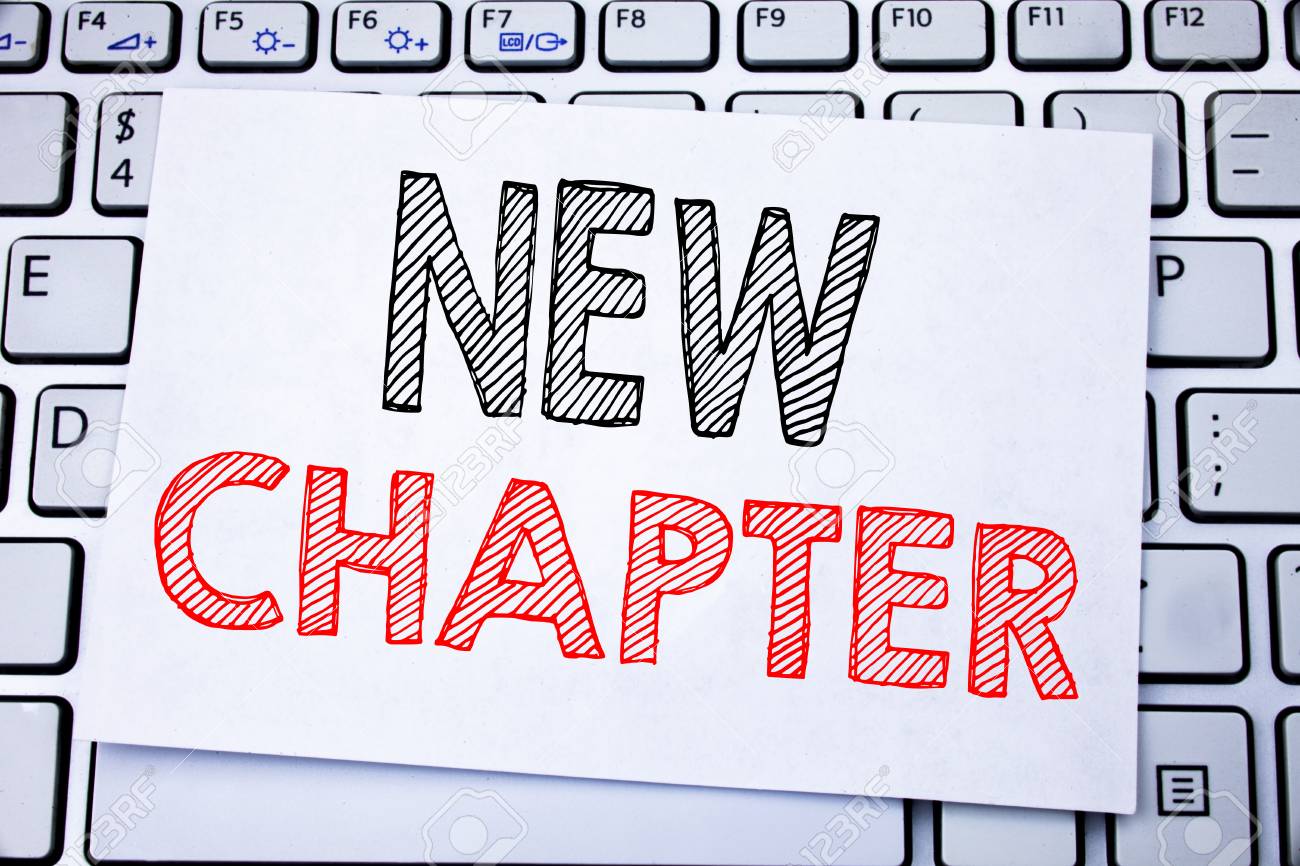 Social Club
Name; Email; Children’s names Consent based
Retirement
End  / Change of Employment
Various Leave Entitlements
Pension entitlement; Social Welfare, Records amended on HR and Payroll System; Contact for events post retirement
Pension entitlements to next employer – where relevant, reference requests, Qualification verifications; Records amended on HR and Payroll Systems, sick leave record,
HR Processes Data; Reports of Leave entitlements which are cumulative will extend across the public sector
TUS STAFF - DATA JOURNEY